BASKETBALL
Rule 1:
Court & Equipment
Playing Court (see next slide for image) shall be free from obstructions and 84’ by 50’ in High School
Division line is 2” wide--divides court into 2 halves and is to run from sideline to sideline (may have shadowline in center circle.)
Rule 1:  Court & Equipment
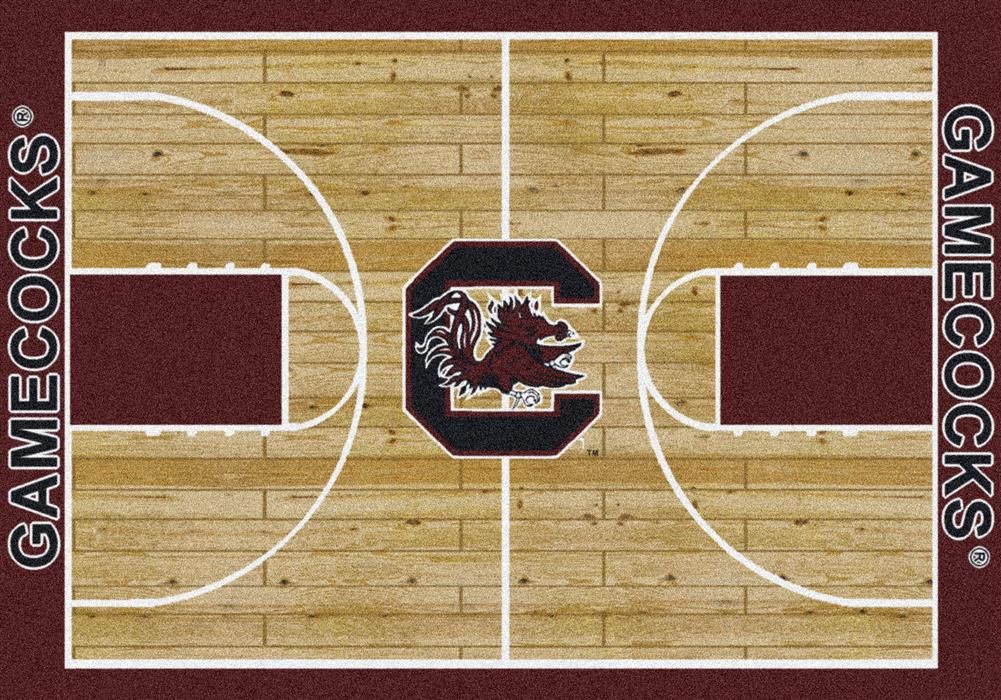 Center Circle has a 6’ radius
Three-point line is 19’ 9”
Areas of the court
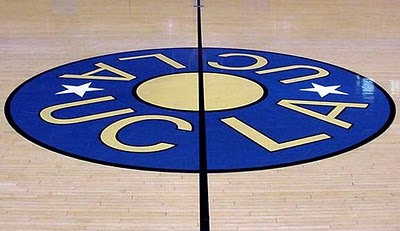 Twelve feet wide
There are 6 marked lanes spaces 
Only the last three lane spaces above the block on each side of the lane can be occupied when a Free Throw is awarded.
A maximum of 4 B (defensive) players may be along the lane lines—2 B players must occupy the first two lane spaces above the block
A maximum of 2 A (offensive) players may be along the lane lines
Free throw lane
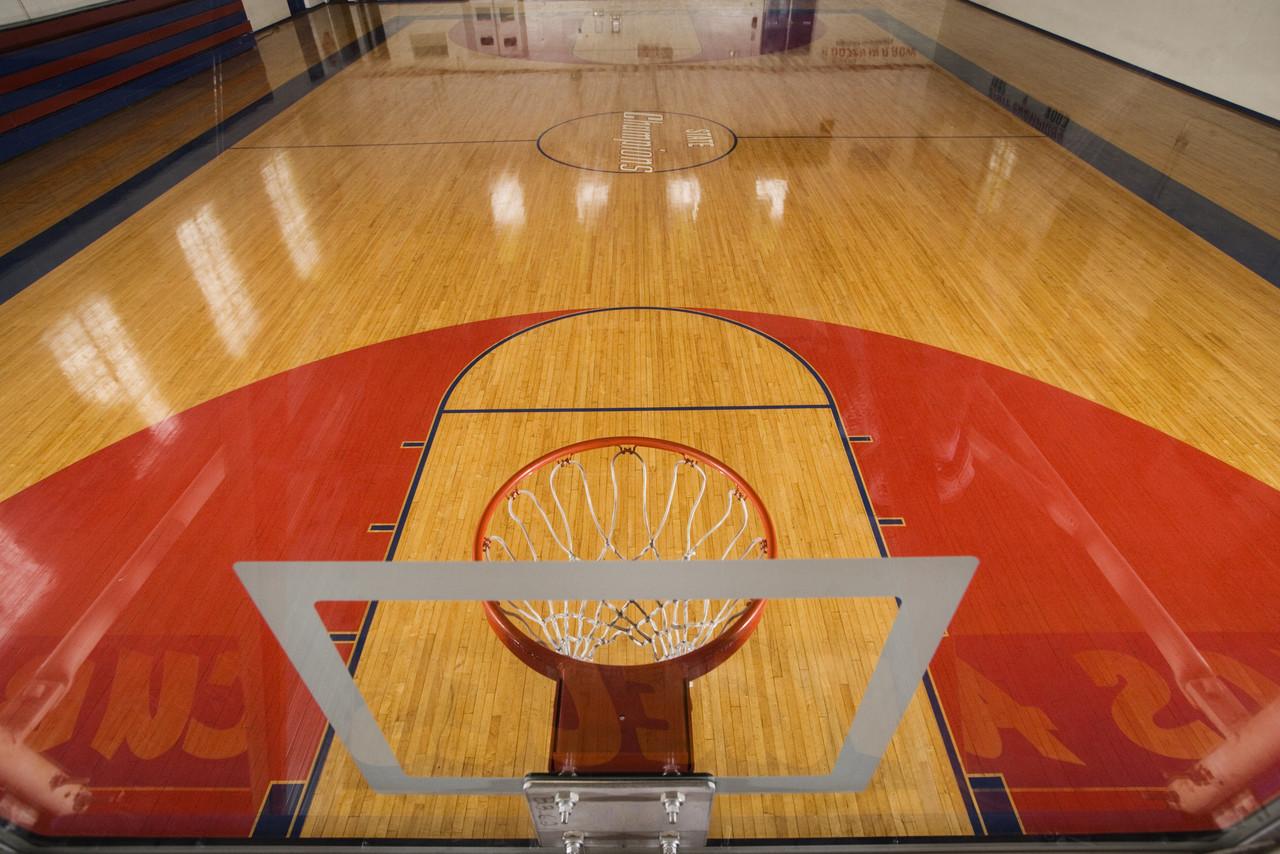 The Court
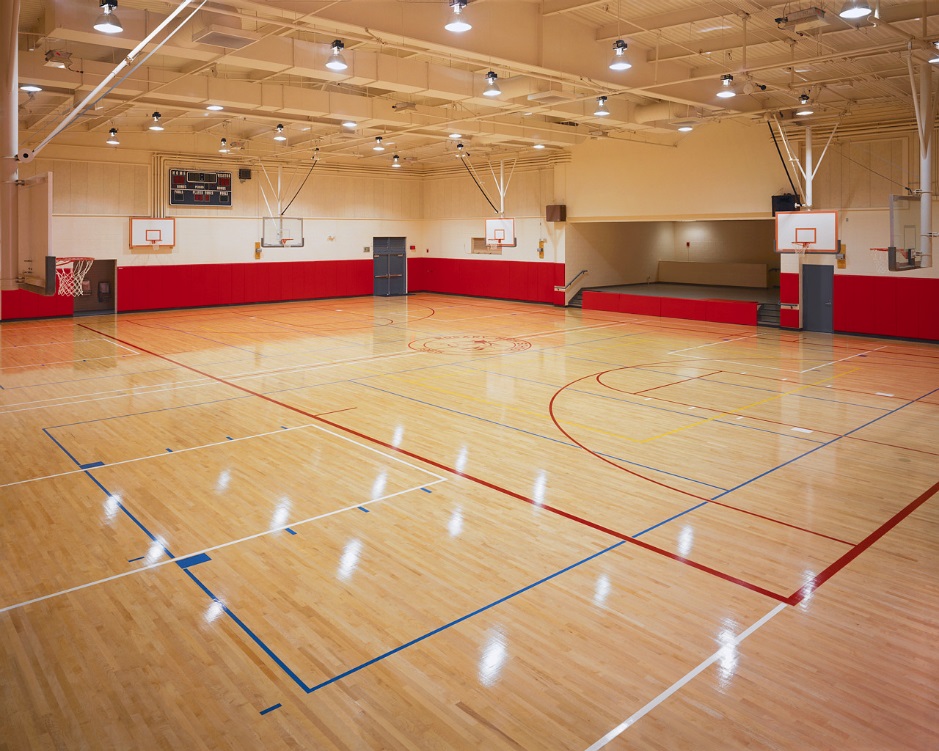 Most backboards are rectangular
Must be 6’ x 4’ or 6’ x 3.5’
Must be same size/shape on both ends of court
Unless it is transparent, it shall be white. Tinted glass backboards are prohibited. 
If a nontransparent white, the box is to be black or bright orange
Backboards
No logos, markings allowed on the boards
Padding must  cover the bottom surface and up the sides 15”
Backboards
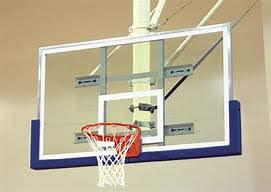 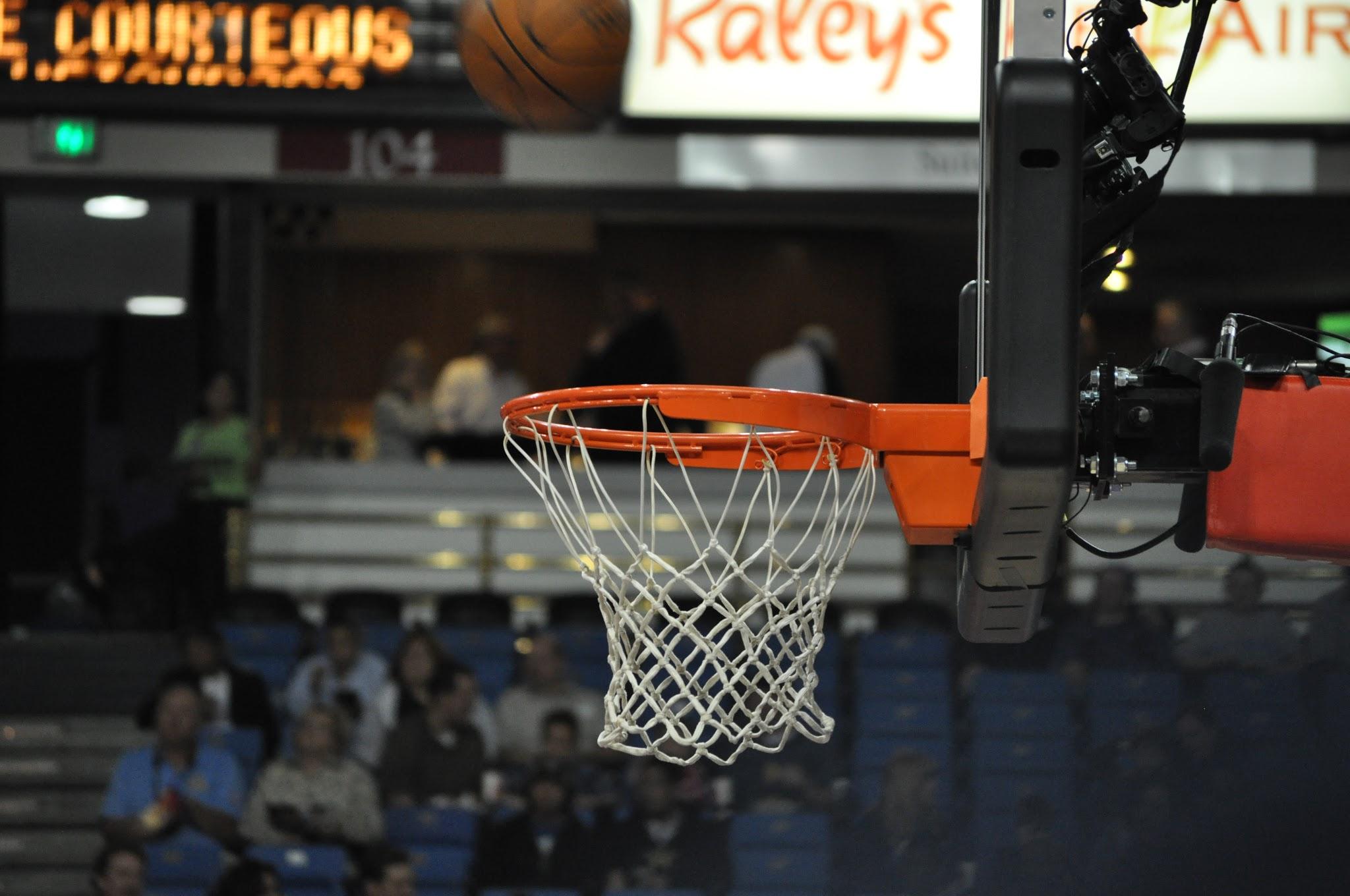 Basket
A single metal ring 18” inside diameter, bright orange in color
Shall have a #12 mesh 120-144 thread white net that is 15”-18” long
The Basket is to be attached with a ring restraining device no more than ⅝ inch in diameter.
The ring can be of the movable variety
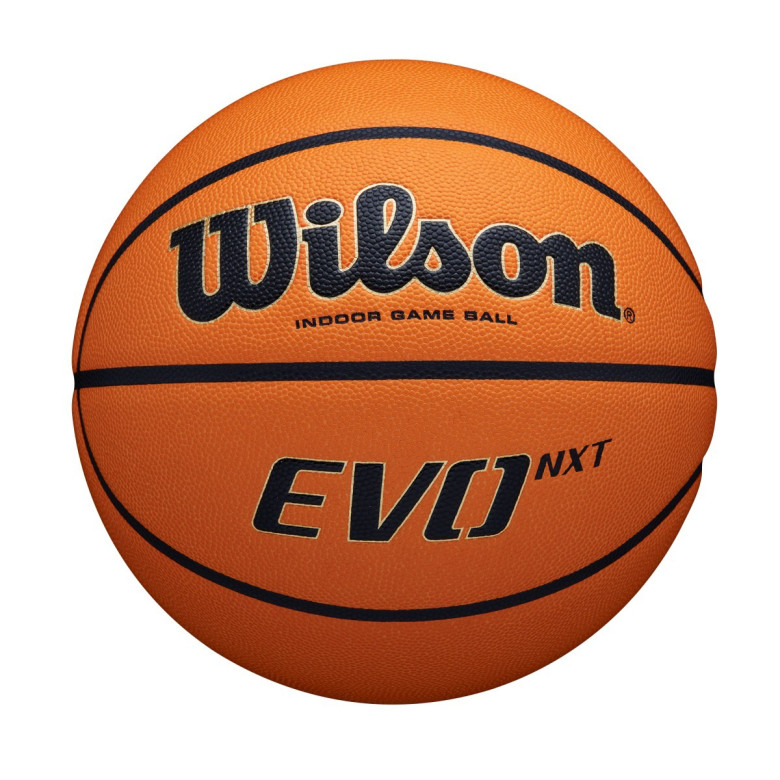 The Ball
Solid Brown or orange in color
Women—28.5” to 29” in circumference. 18-20 oz.
Men—29.5” to  30” in circumference.  20-22 oz.
Properly inflated ball will rebound 49-54 inches when dropped from 6 feet
Home team is to provide the game ball
If the home ball is not suitable as determined by the referee they may select an alternate compliant ball from the visitors.
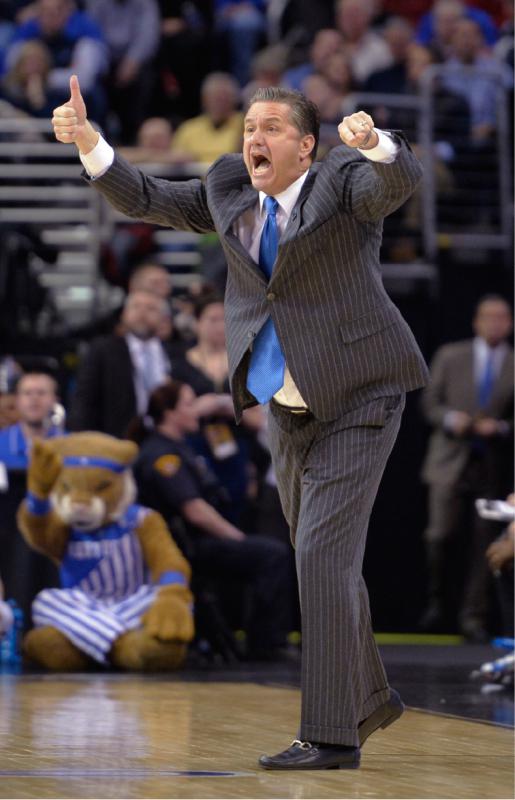 Notice title does not say “Coach’s” or “Coaches” Box
Begins at the 28’ line/mark and extends towards the endline (commonly called baseline)
The box is entirely out of bounds—coach cannot legally walk, stand, coach on the court inside the boundary lines.
CoachING Box
Formed by an imaginary line extended from the coaching-box line to form a rectangle as shown
Extends from the bench area to the nearest free throw lane line area
Time Out Area
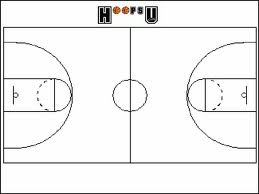 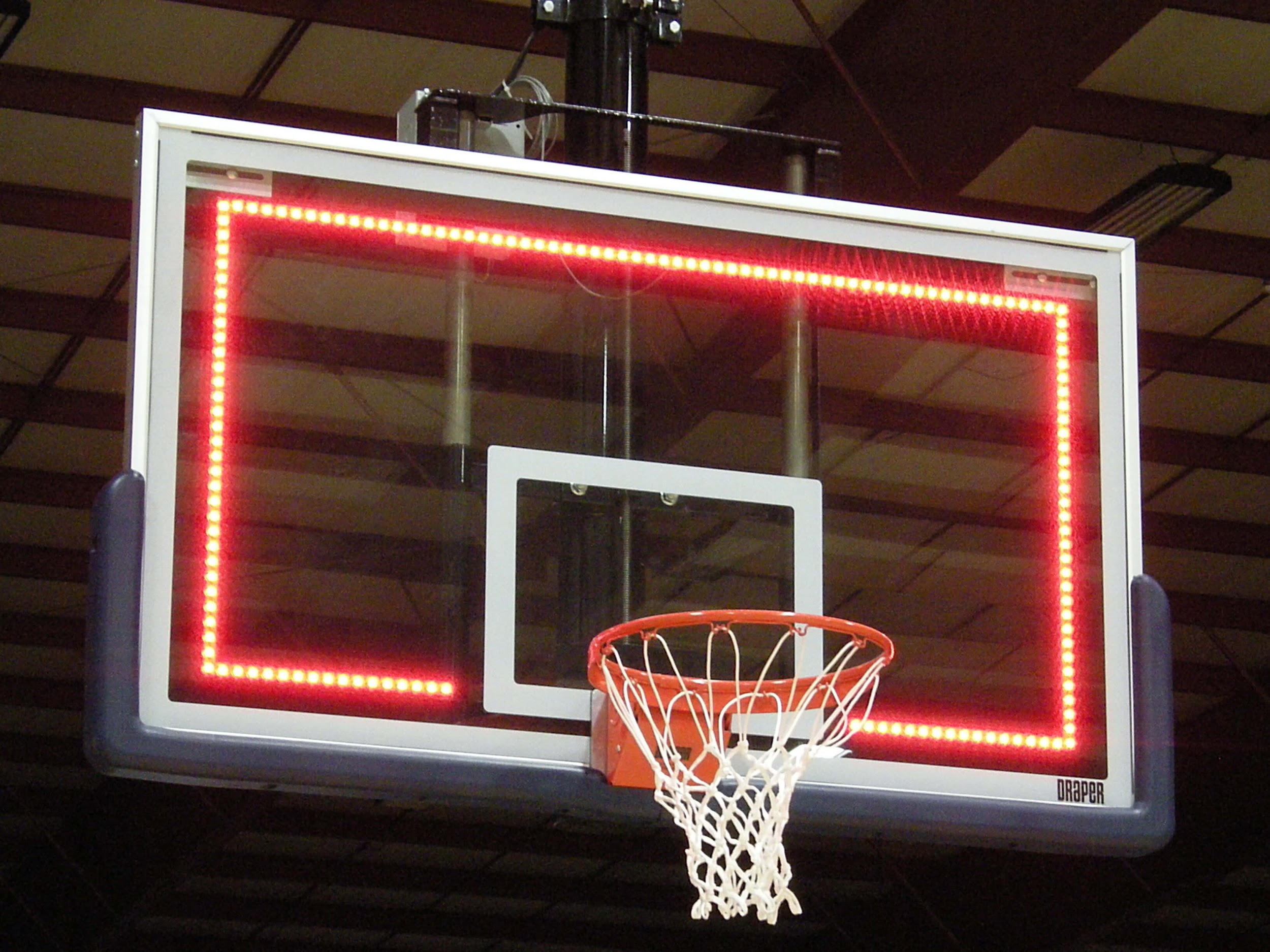 Supple-mental 
Red Light on the Backboard
It is recommended, but not mandatory to have to supplement the horn in indicating the end of the period
In Facilities without a Red Light the horn shall indicate the end of periods
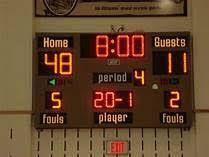 Mandatory to have a visible clock and scoreboard
Timer shall have an alternative timing device at table in case of scoreboard malfunction
Game Clock & Scoreboard
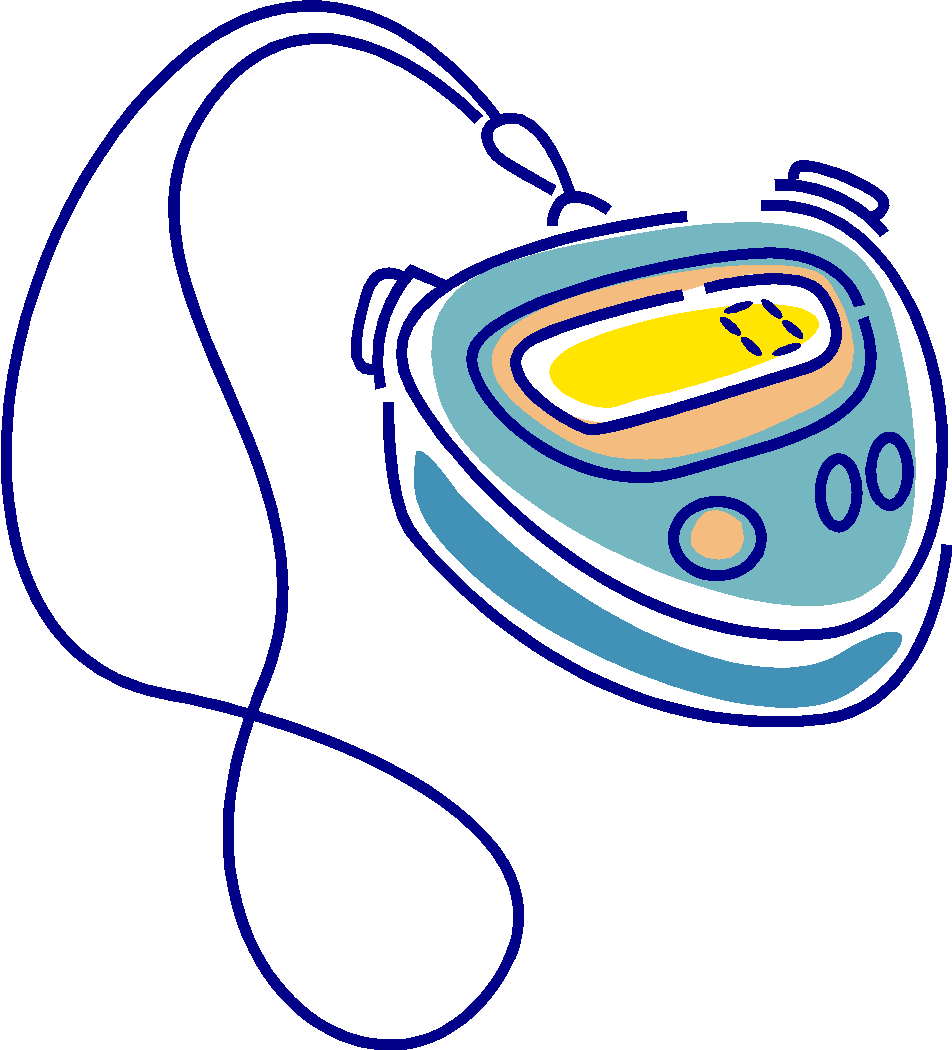 It must be kept at the scorer’s table (even if it’s on the scoreboard on the wall)
Needs to be visible to the officials
Possession Arrow
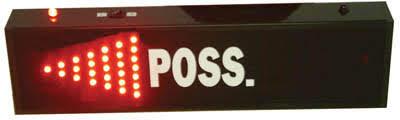 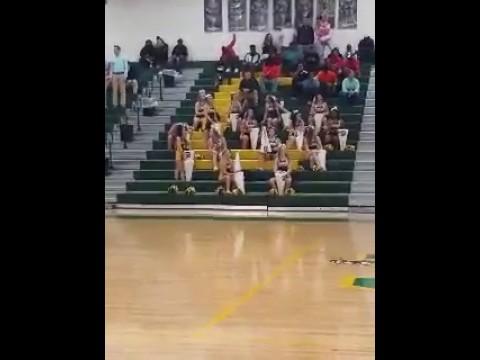 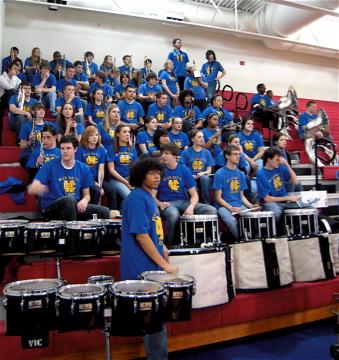 Music, Sound Effects & Artificial Noise-
makers
Only permitted during pre-game, time-outs, intermissions, and postgame
Pep Bands—Can only play before the game, halftime, and after the game
All Artificial Noisemakers are prohibited
PA Announcers—only give basic info!
Do nots:
“Threeeeeeeeeeeeeeeeeee by Jane Doe”
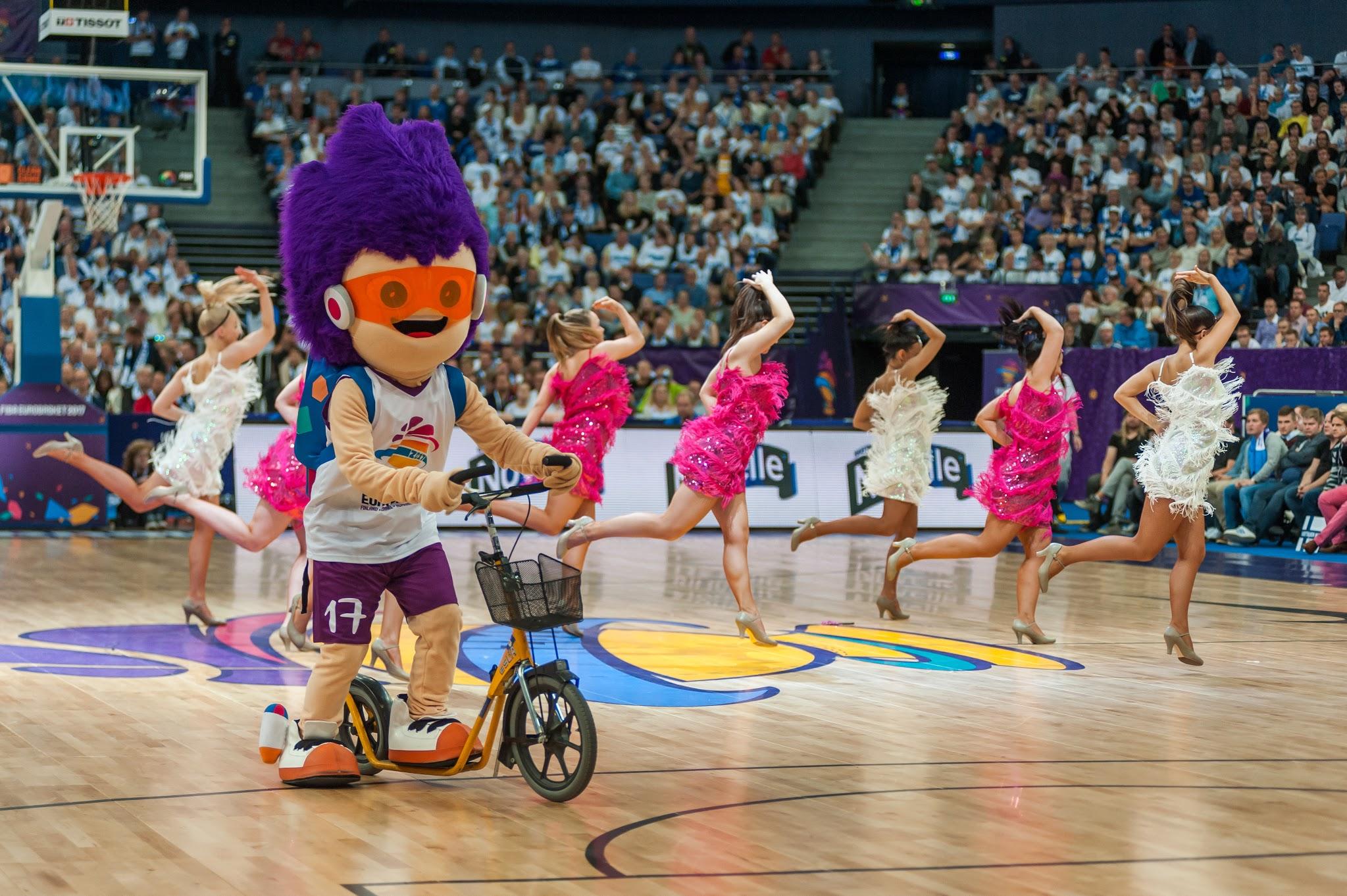 Non-Playing Personnel
Spirit Personnel (Cheerleaders) shall stay off the floor during 30-Second Timeouts
Shall be located outside the free-throw lane lines
Tablets/mobile devices can be used during games for coaching purposes
Cannot be used to communicate to players on the court or to personnel in other parts of the gym
Can be used at halftime
Electronic Devices
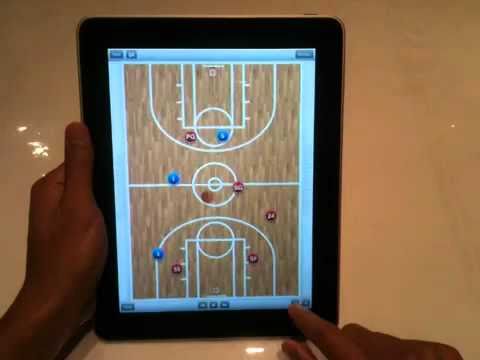